Öğr.Gör. Fuat AtasoyHafta :12
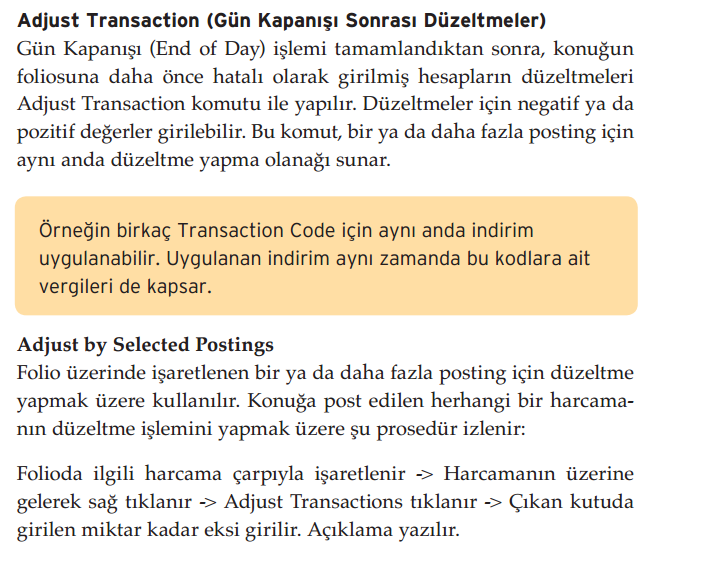 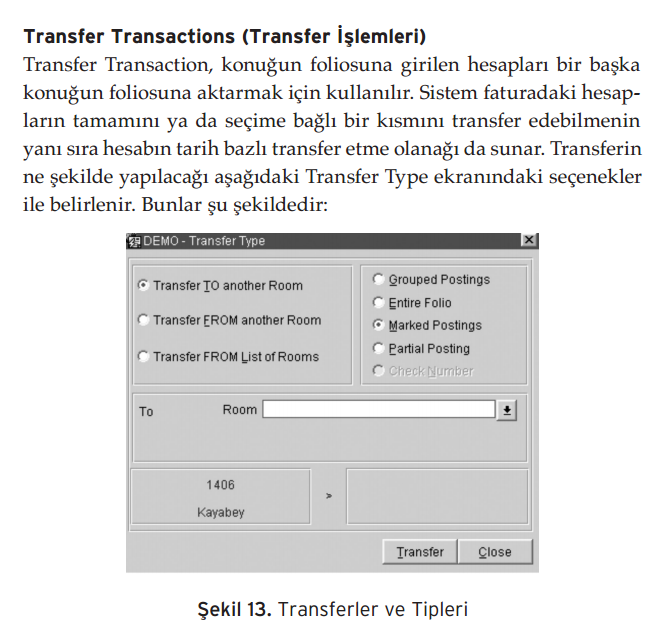 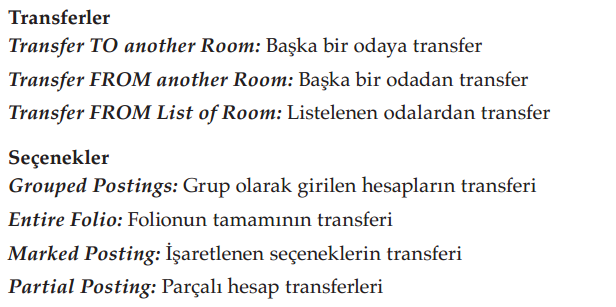 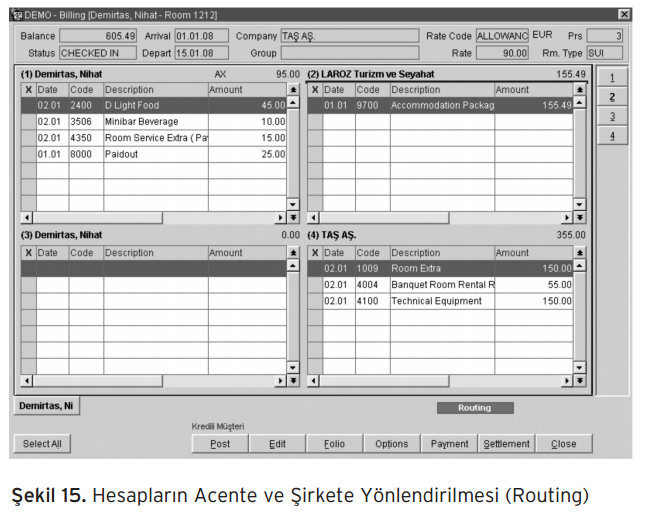 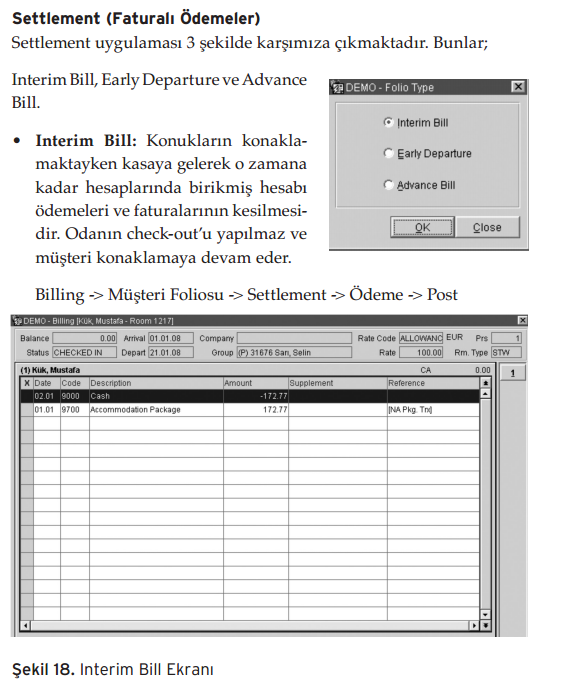 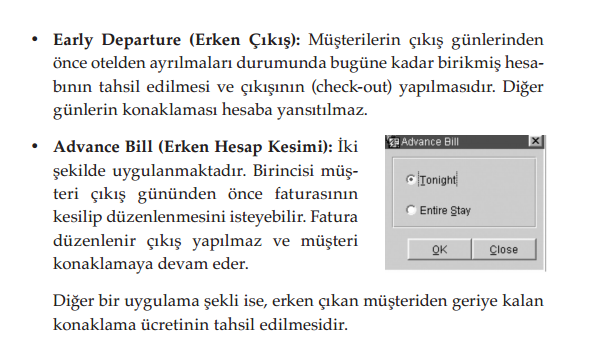 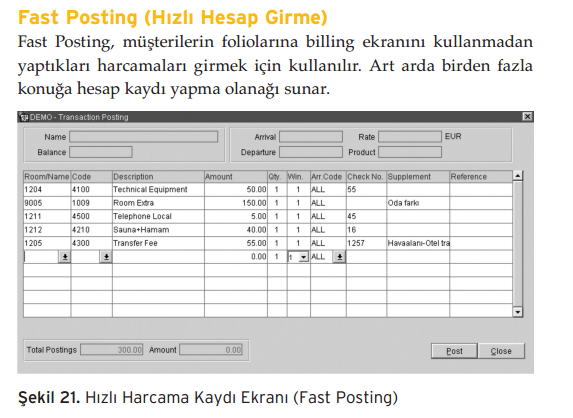 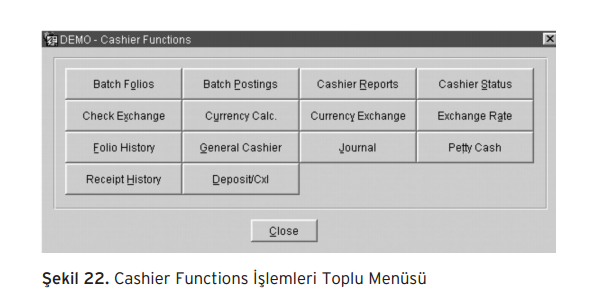 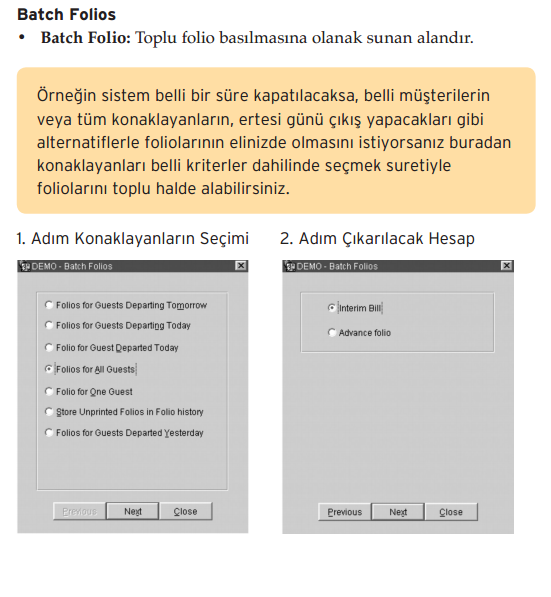 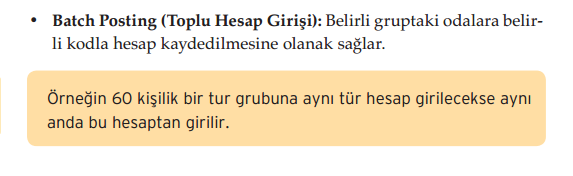 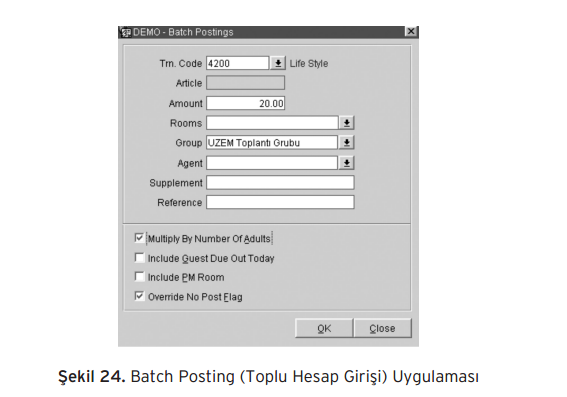 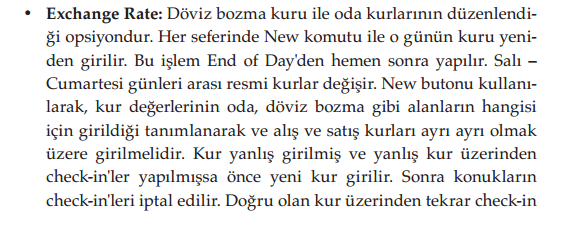 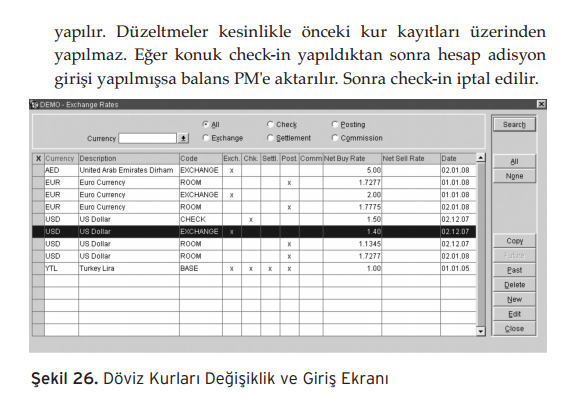 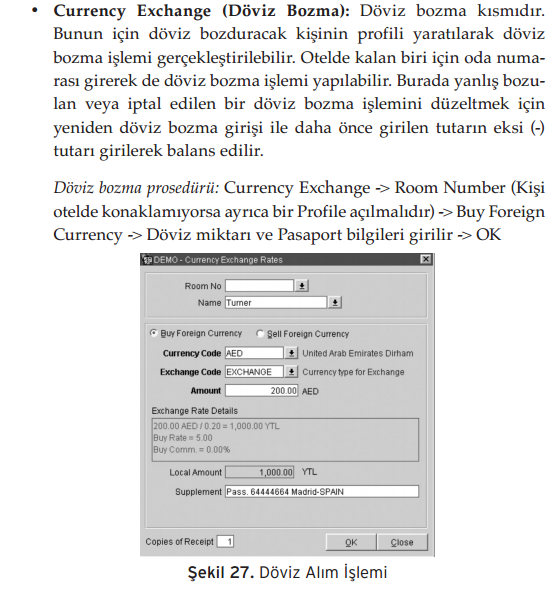 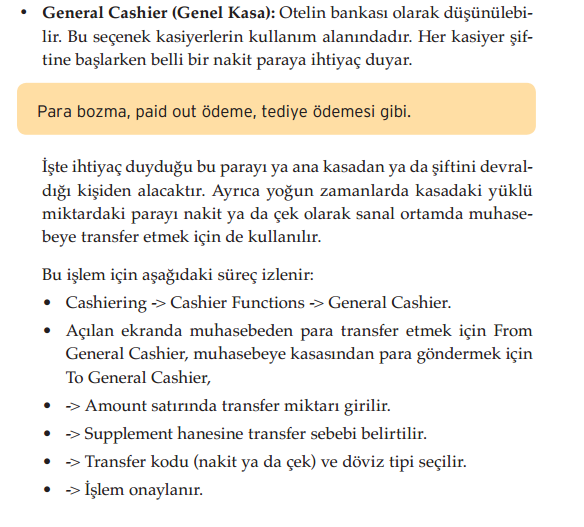 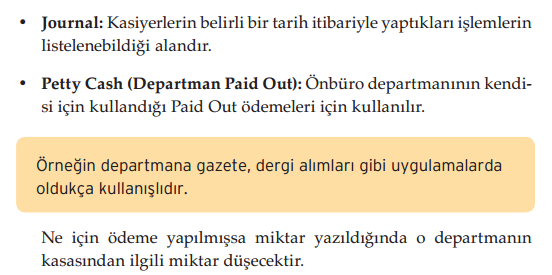 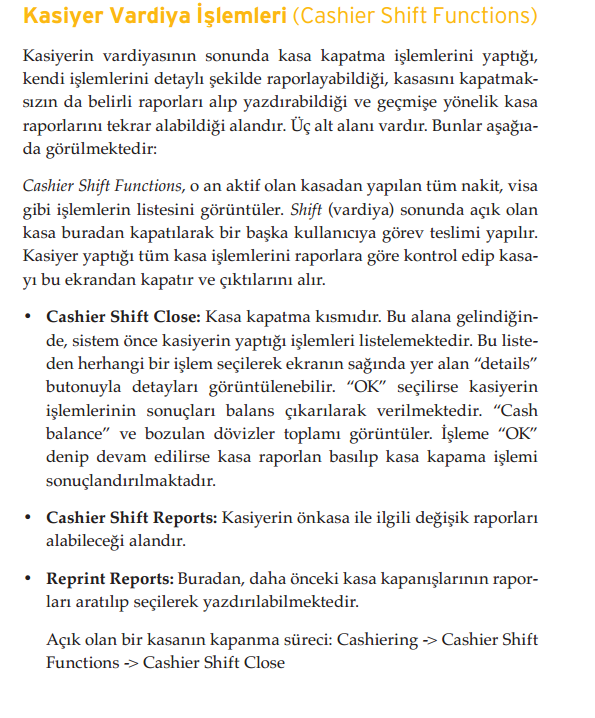 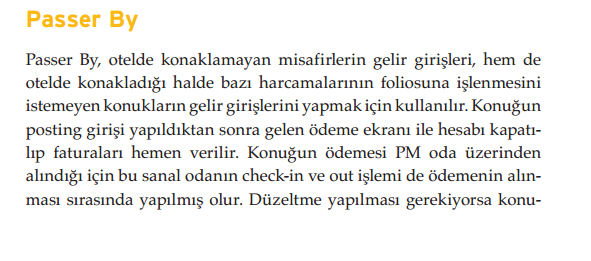 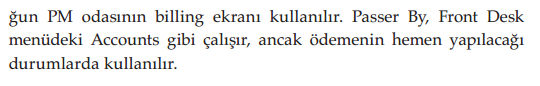